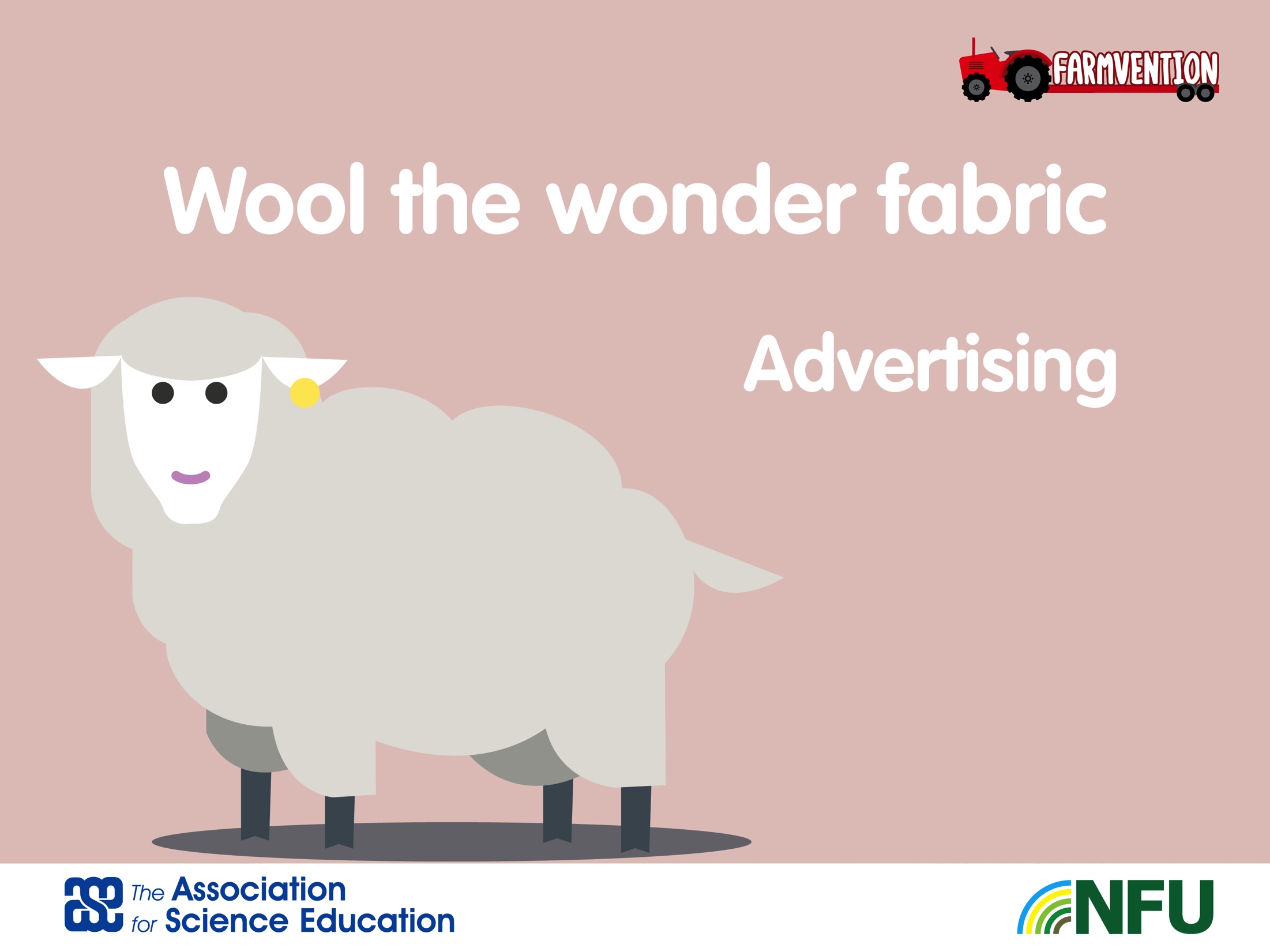 [Speaker Notes: Marketing]
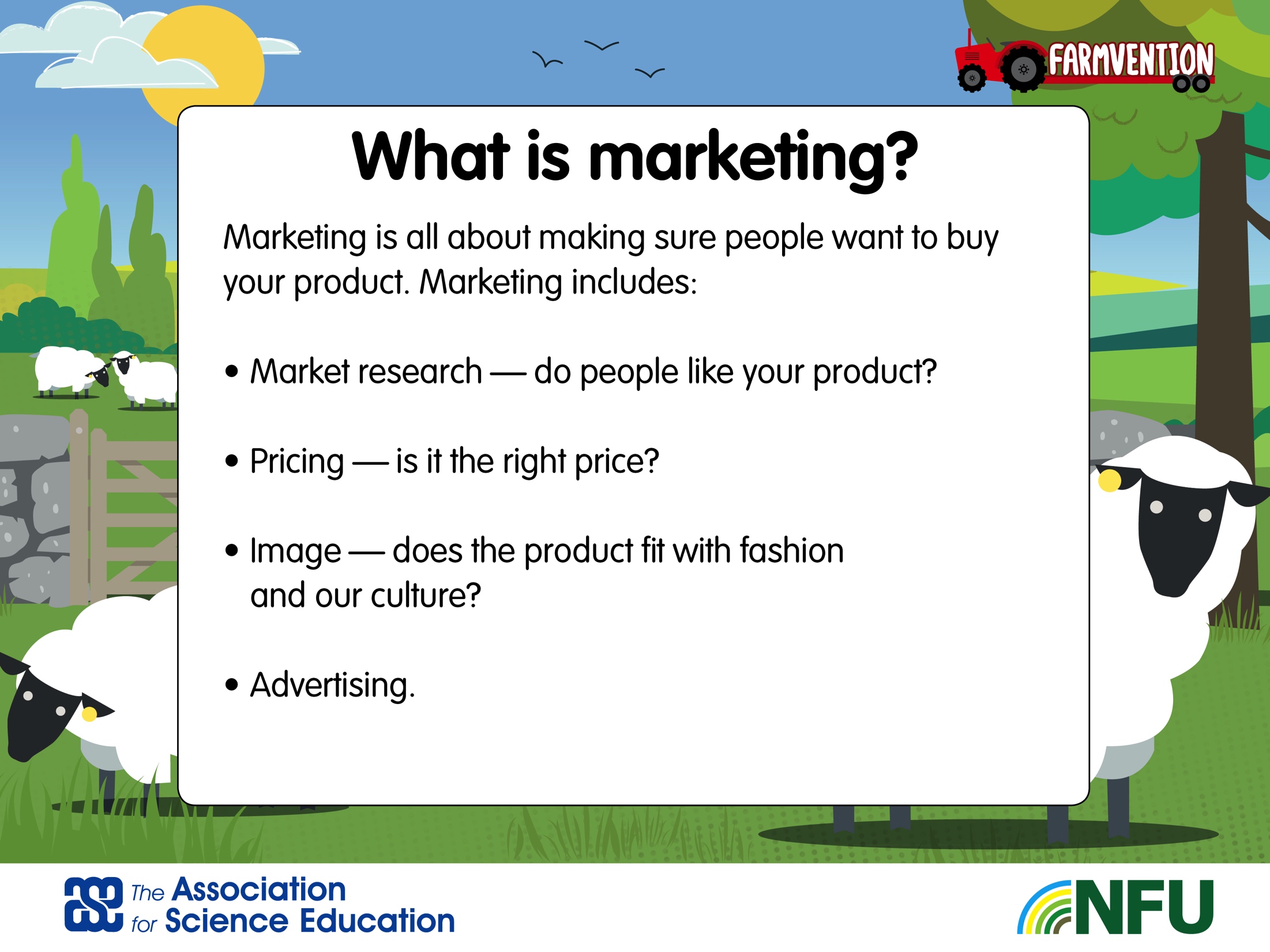 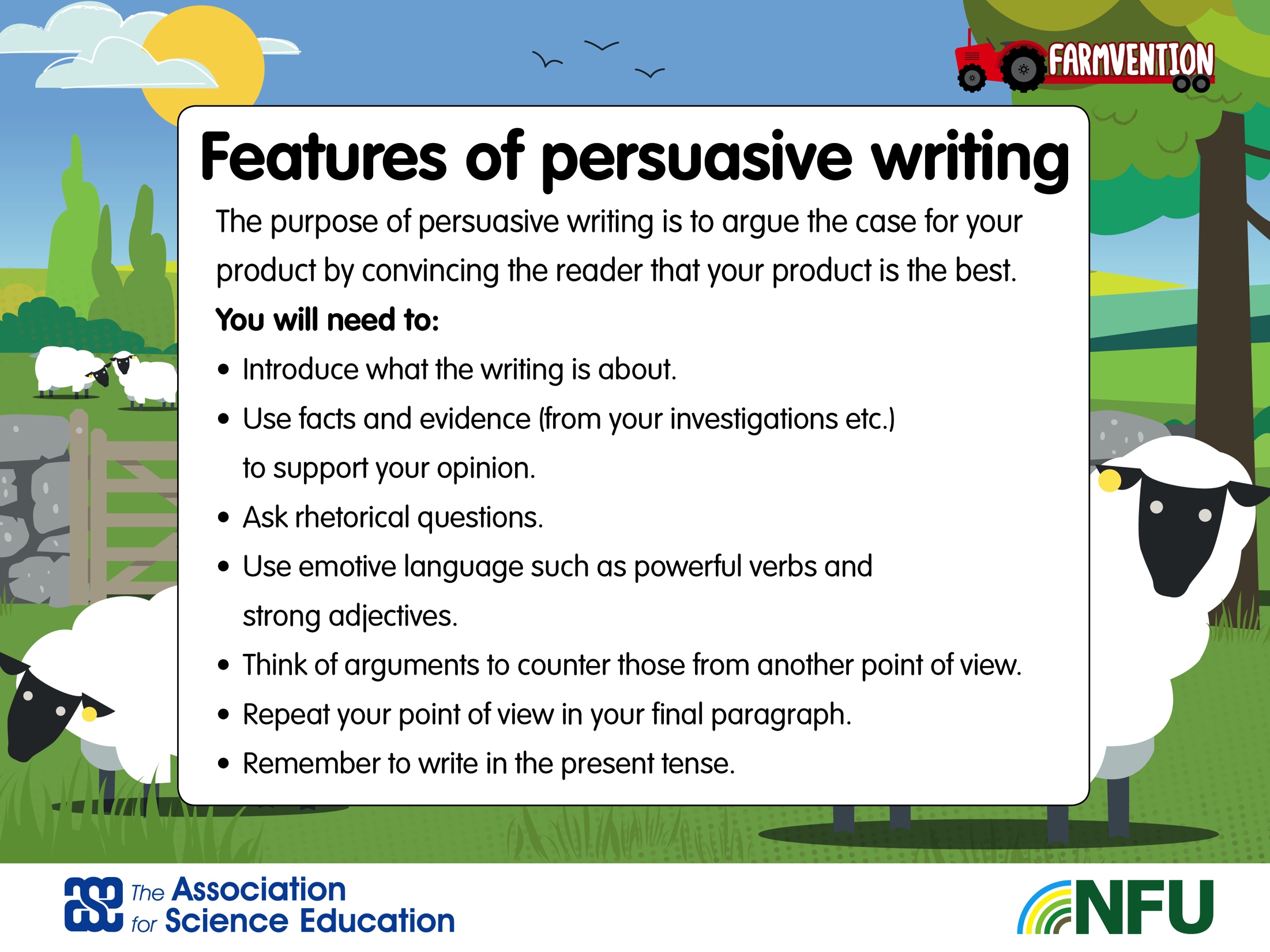 [Speaker Notes: Discuss their explanations and challenge children to write their own detailed explanation for how effective the wool is as a material for a coat/gloves/hat etc. Then use these as a starting point for persuasive writing  for the new wonder wool products.

Discuss features of persuasive writing and challenge children to write their own persuasive advert or speech to explain how their product solves a problem and why it should win. 
See https://www.youtube.com/channel/UC-glo52BMvZH9PPUamjGIcw   for ideas of simple adverts that are very persuasive. Here is an example of very creative jackets. Could these be used as a base to create your own wool wonder garment?]
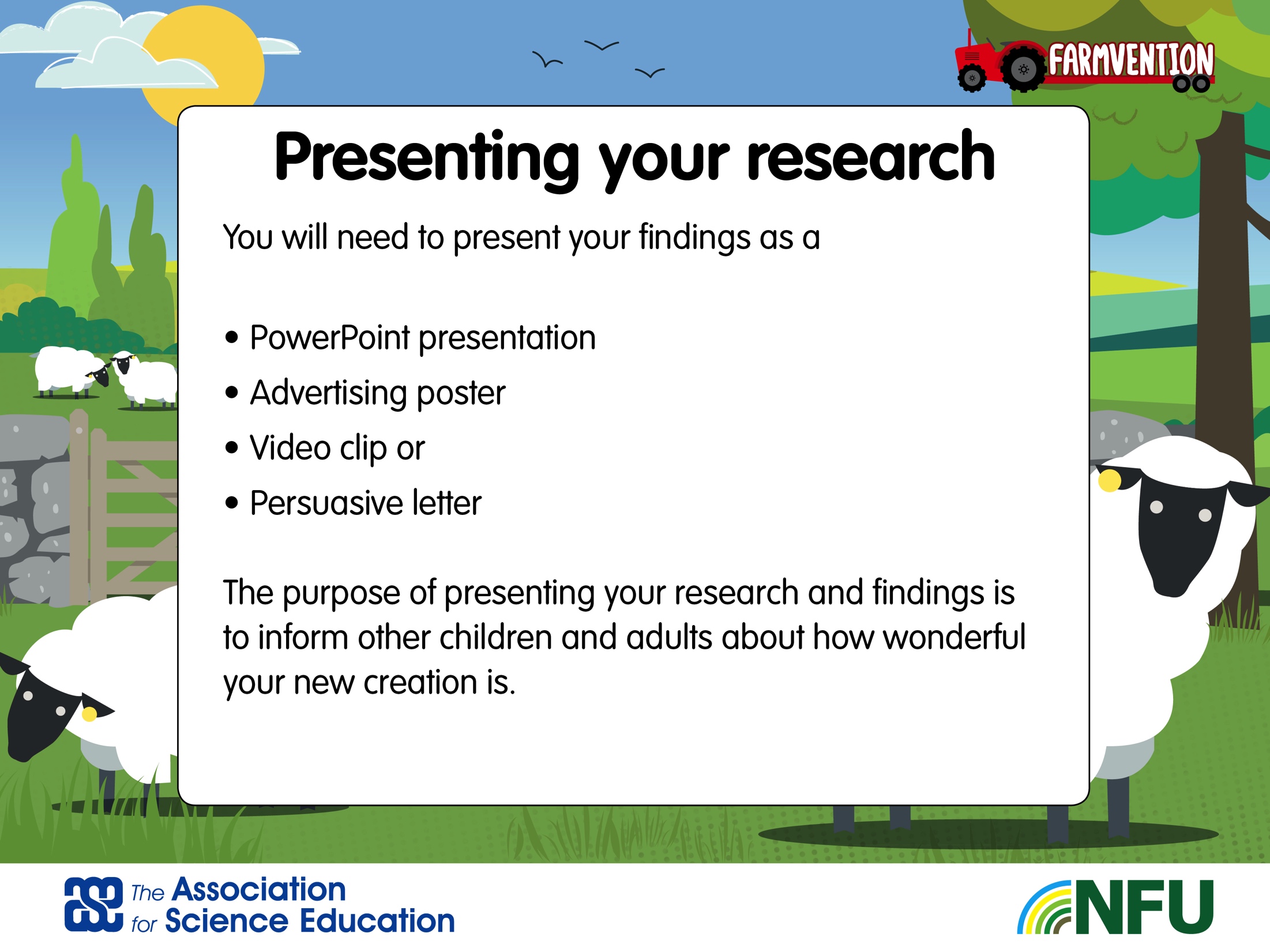 [Speaker Notes: KS1 children could write instructions for how to make a flower – depending on time of year if you wanted to link into the English curriculum more. Your findings and research could be presented as a speech video, power point, radio/ TV/ magazine/ stop motion advert, persuasive letter etc.]
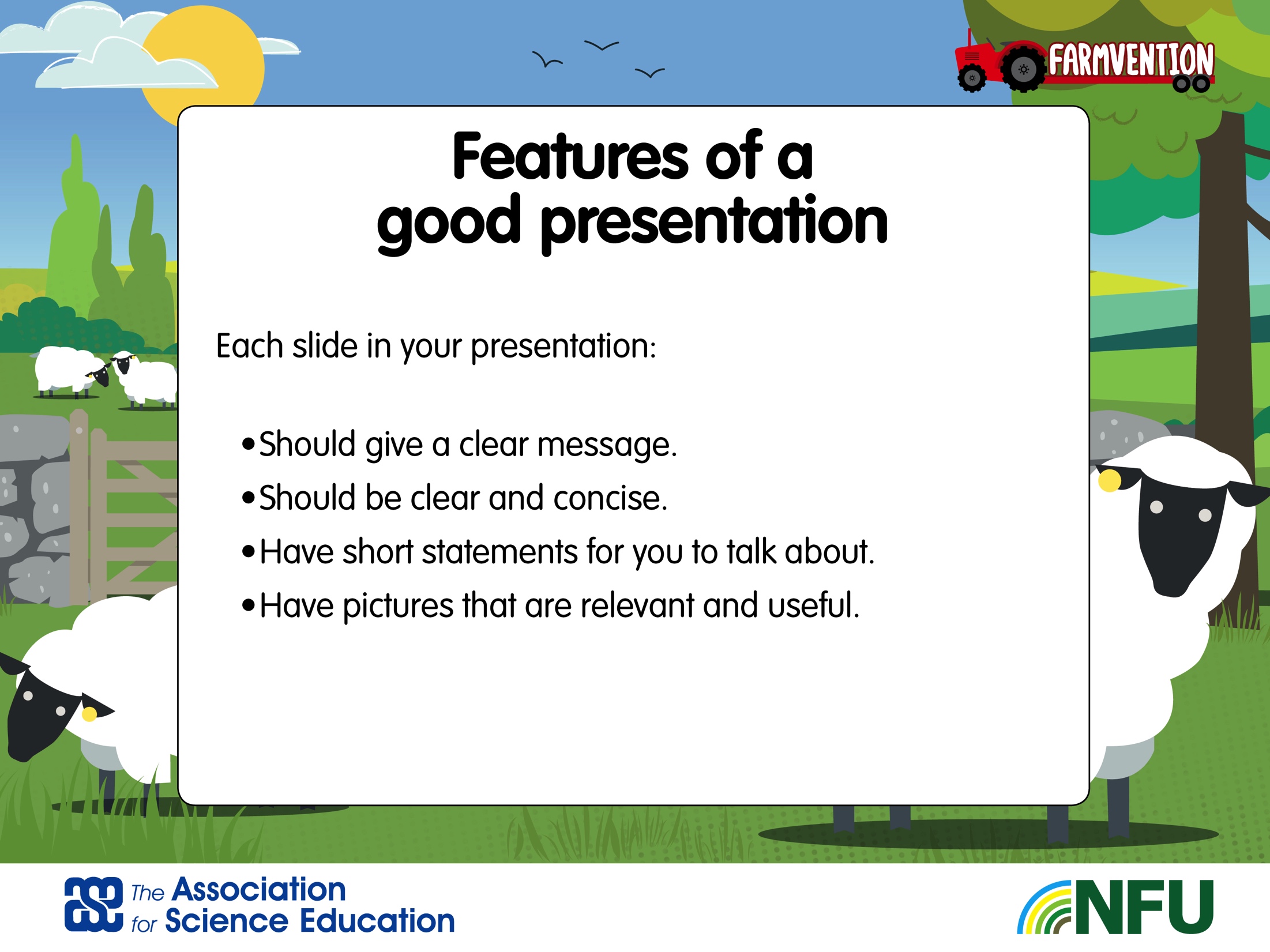 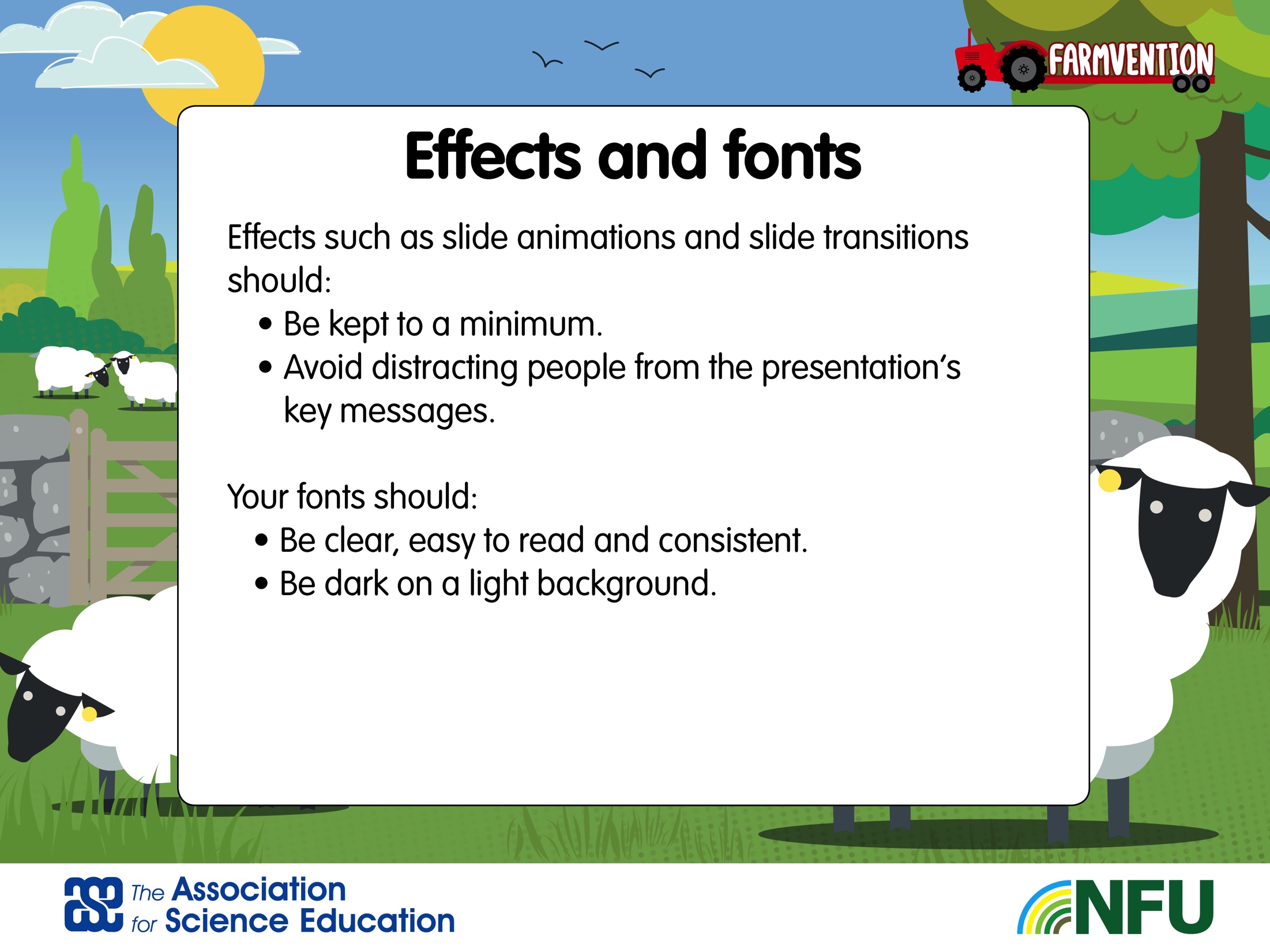 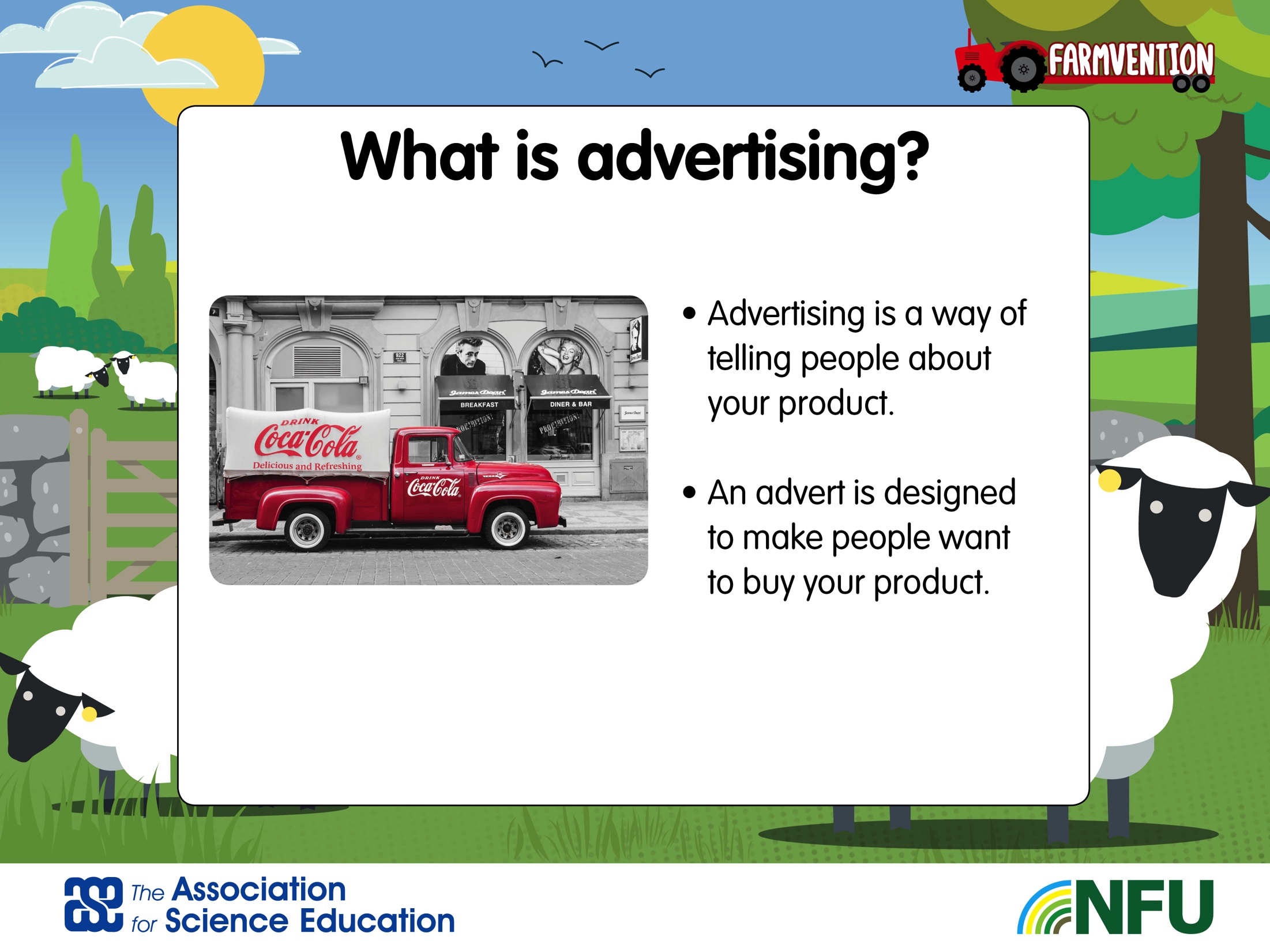 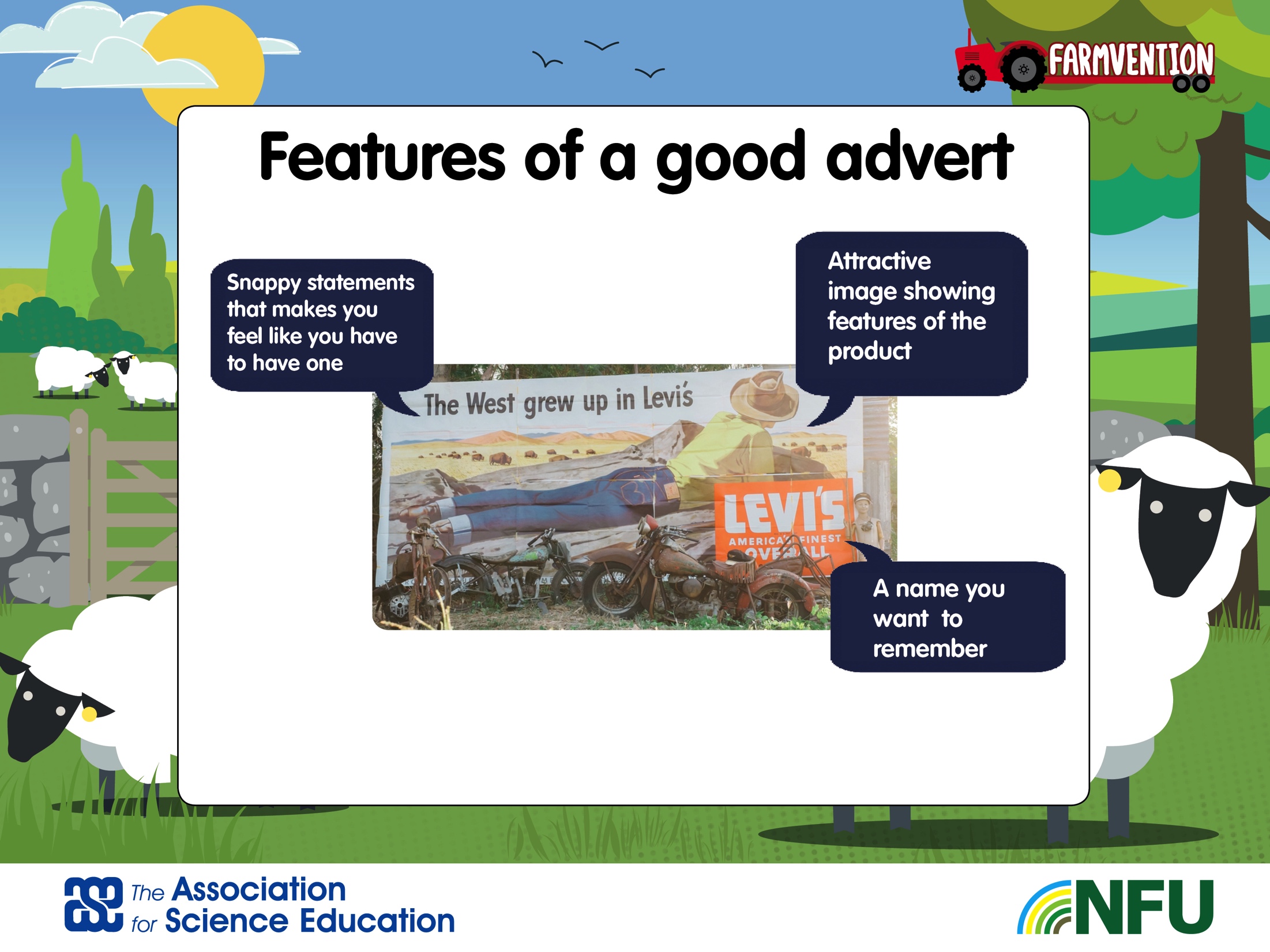 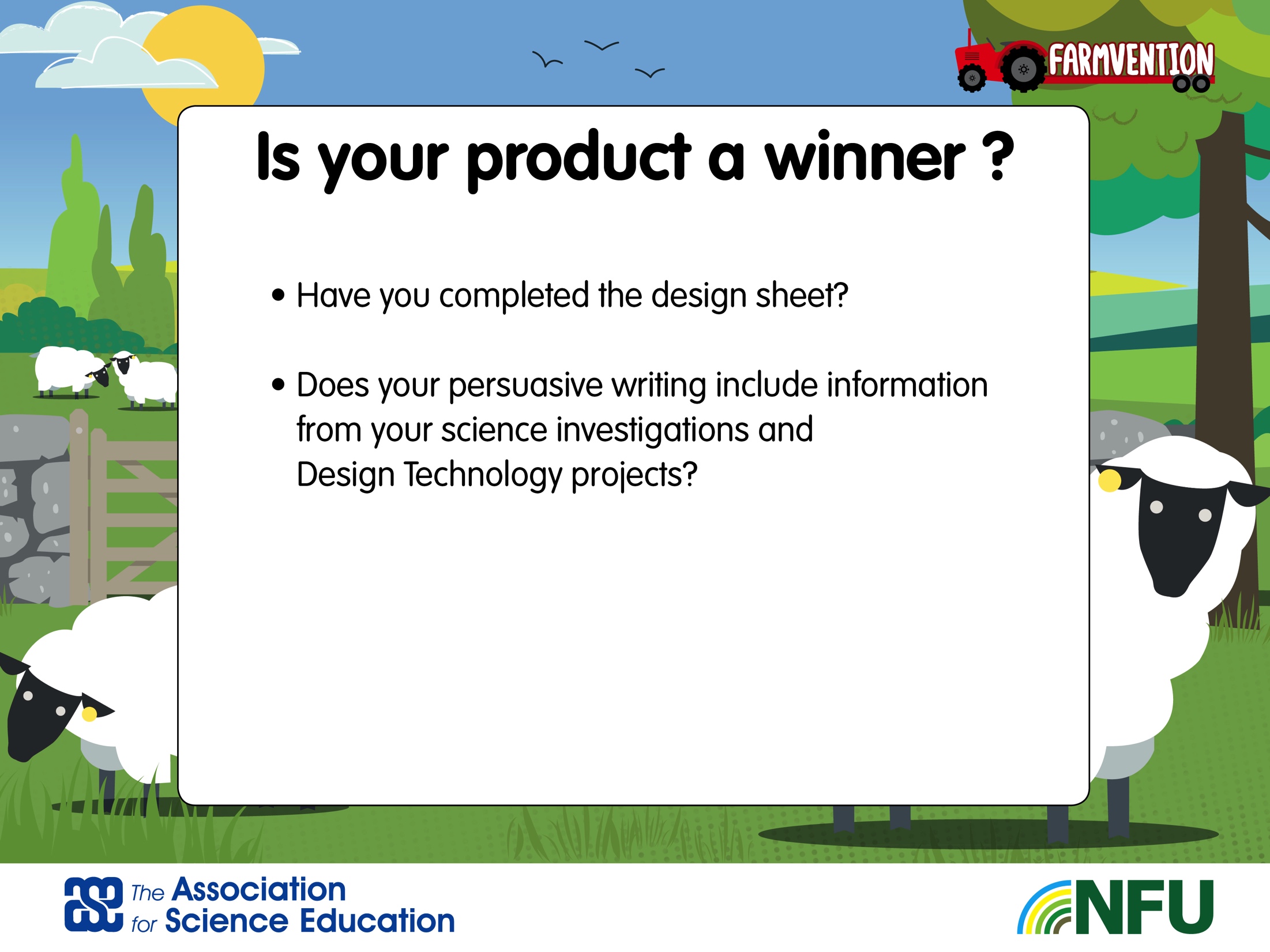